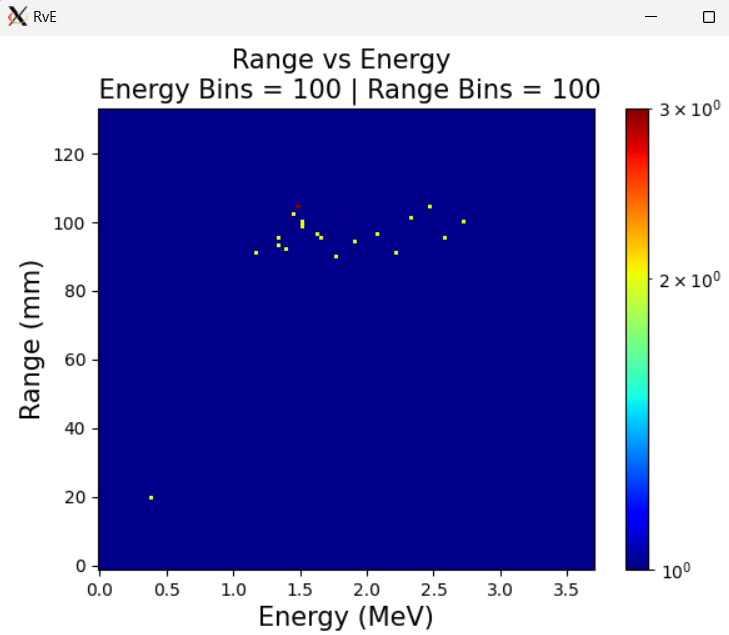 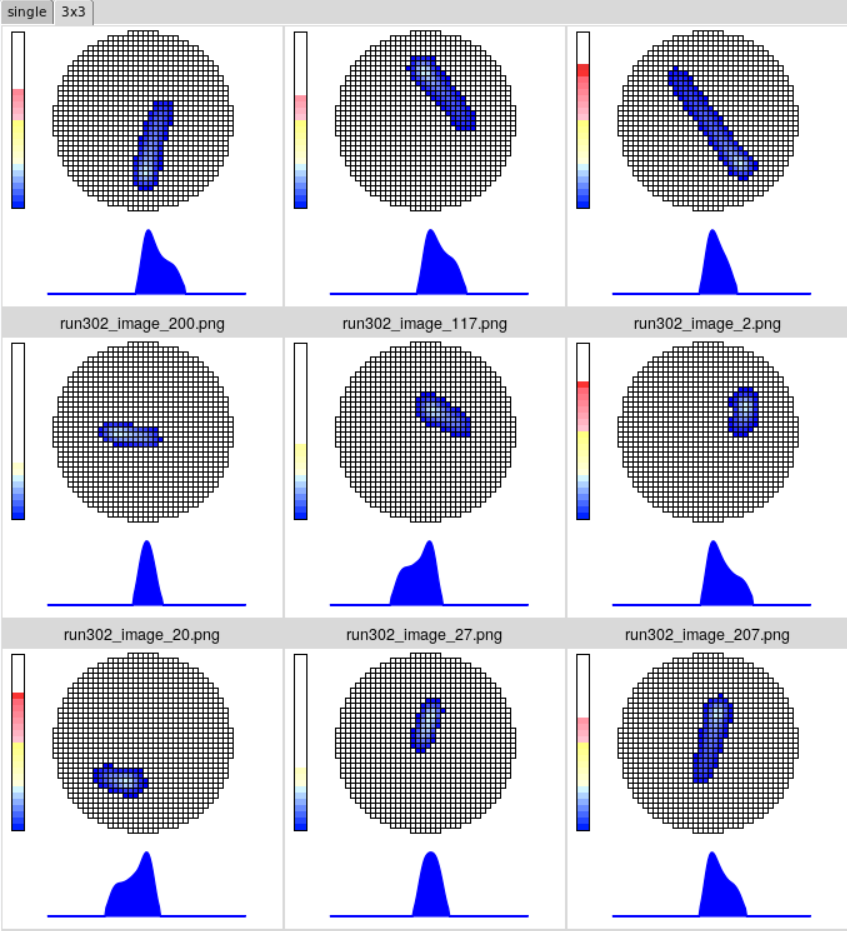 Run0302
2000-keV proton
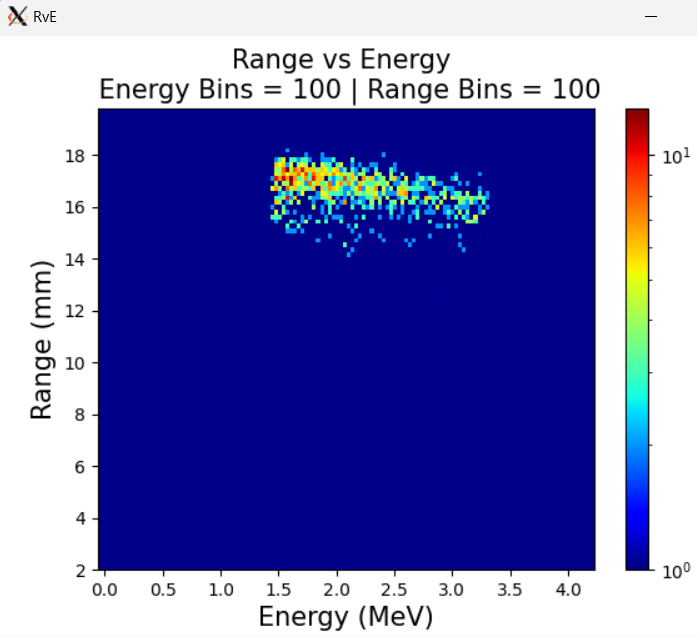 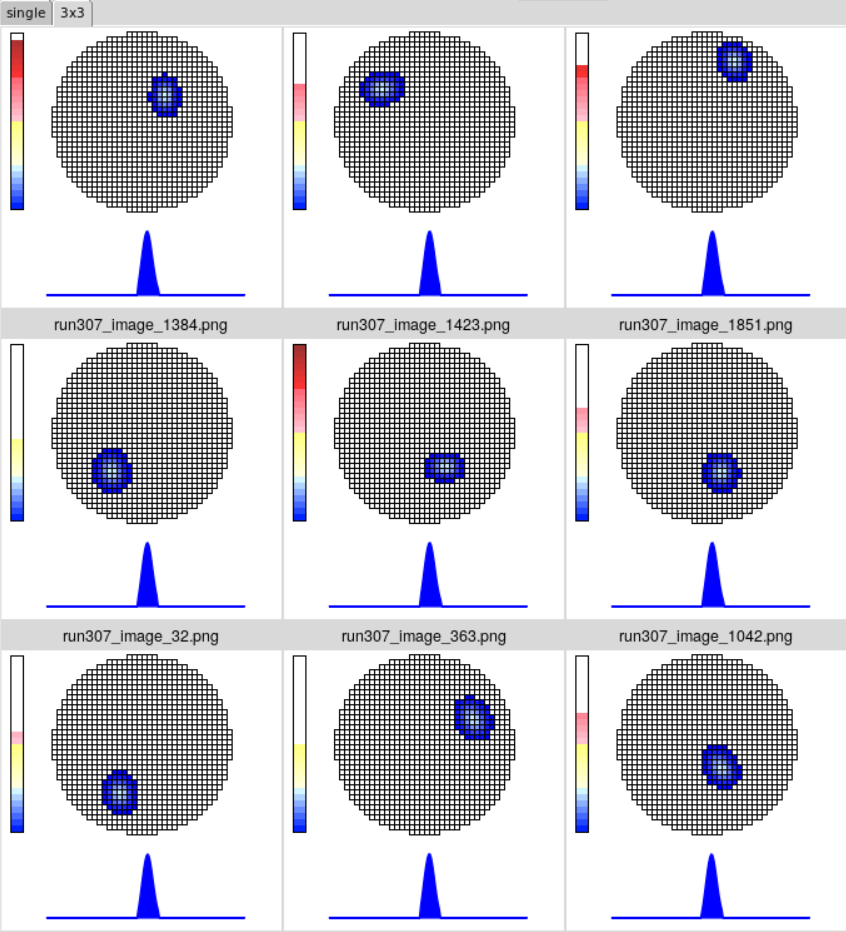 Run0307
2000-keV alpha